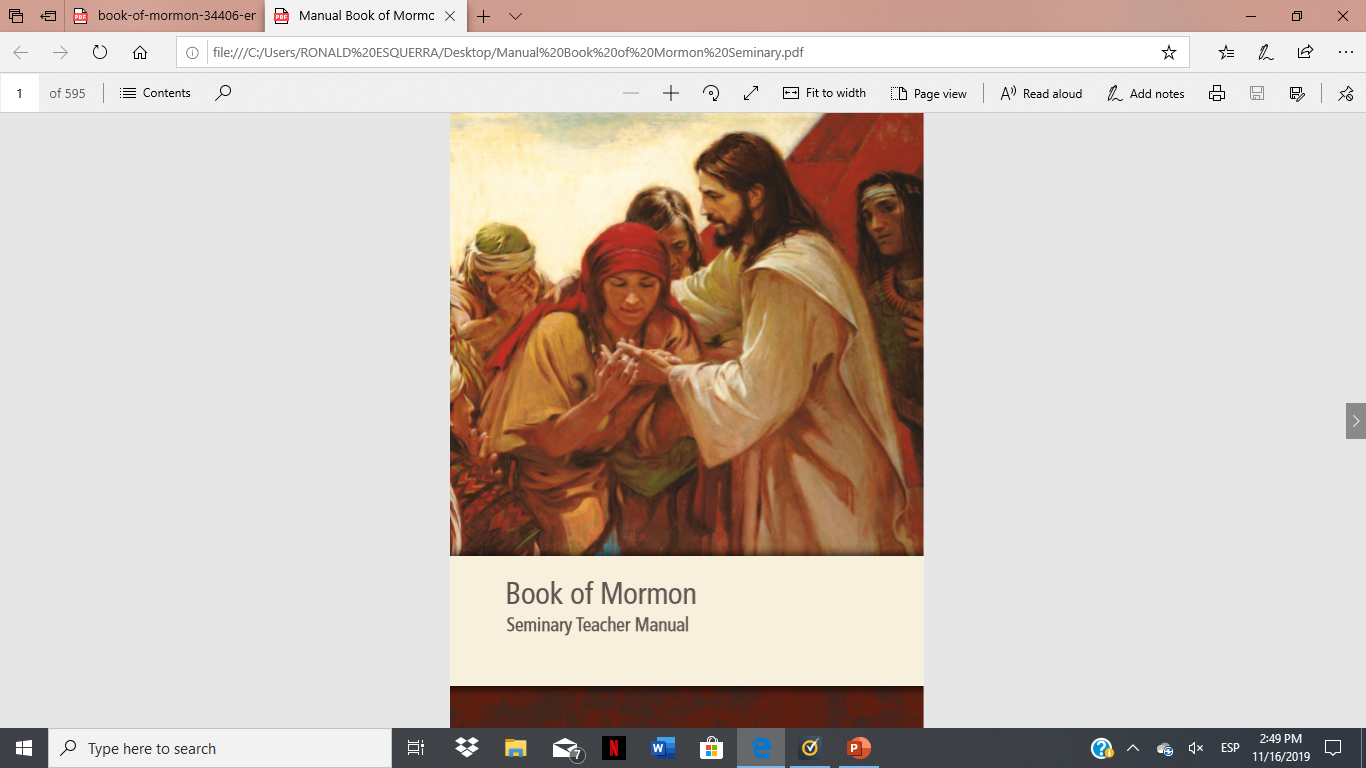 SEMINARY
El Libro de Mormón
LESSON 45
Jacob 3–4
LESSON 45
Jacob 3
“Jacob comforts and counsels the pure in heart and urges others to repent”
LESSON 45
A young woman is striving to live righteously but suffers because her father is addicted to alcohol.
A young man does his best to live the gospel but experiences trials because of his parents’ divorce
A young woman diligently tries to love her family but struggles at home because of her sister’s selfishness and inconsiderate actions.
LESSON 45
Jacob 3:1-3
1 But behold, I, Jacob, would speak unto you that are pure in heart. Look unto God with firmness of mind, and pray unto him with exceeding faith, and he will console you in your afflictions, and he will plead your cause, and send down justice upon those who seek your destruction.
2 O all ye that are pure in heart, lift up your heads and receive the pleasing word of God, and feast upon his love; for ye may, if your minds are firm, forever.
3 But, wo, wo, unto you that are not pure in heart, that are filthy this day before God; for except ye repent the land is cursed for your sakes; and the Lamanites, which are not filthy like unto you, nevertheless they are cursed with a sore cursing, shall scourge you even unto destruction.
What four things did Jacob exhort the pure in heart to do?
What do you think we can do to receive the word of God?
God will console the pure in heart in their afflictions.
How has the Lord consoled you?
How has praying with faith helped you during a time of trial?
When has God’s word helped you feel His love?
LESSON 45
Jacob 3:3-4
3 But, wo, wo, unto you that are not pure in heart, that are filthy this day before God; for except ye repent the land is cursed for your sakes; and the Lamanites, which are not filthy like unto you, nevertheless they are cursed with a sore cursing, shall scourge you even unto destruction.
4 And the time speedily cometh, that except ye repent they shall possess the land of your inheritance, and the Lord God will lead away the righteous out from among you.
What would happen if Jacob’s people did not repent?
LESSON 45
Jacob 3:5-7
5 Behold, the Lamanites your brethren, whom ye hate because of their filthiness and the cursing which hath come upon their skins, are more righteous than you; for they have not forgotten the commandment of the Lord, which was given unto our father—that they should have save it were one wife, and concubines they should have none, and there should not be whoredoms committed among them.
6 And now, this commandment they observe to keep; wherefore, because of this observance, in keeping this commandment, the Lord God will not destroy them, but will be merciful unto them; and one day they shall become a blessed people.
7 Behold, their husbands love their wives, and their wives love their husbands; and their husbands and their wives love their children; and their unbelief and their hatred towards you is because of the iniquity of their fathers; wherefore, how much better are you than they, in the sight of your great Creator?
In what ways were the Lamanites more righteous than some of the Nephites?
What principles do you learn from Jacob 3:7 about family relationships?
Husbands and wives are to love one another, and parents are to love their children.
What are some consequences that can result when family members fail to love one another and do not fulfill their family responsibilities?
LESSON 45
Jacob 3:11-12
11 O my brethren, hearken unto my words; arouse the faculties of your souls; shake yourselves that ye may awake from the slumber of death; and loose yourselves from the pains of hell that ye may not become angels to the devil, to be cast into that lake of fire and brimstone which is the second death.
12 And now I, Jacob, spake many more things unto the people of Nephi, warning them against fornication and lasciviousness, and every kind of sin, telling them the awful consequences of them.
LESSON 45
Jacob 4
“Jacob testifies that through the Atonement of Jesus Christ, we can be reconciled with God”
LESSON 45
Jacob 4:14-15.
14 But behold, the Jews were a stiffnecked people; and they despised the words of plainness, and killed the prophets, and sought for things that they could not understand. Wherefore, because of their blindness, which blindness came by looking beyond the mark, they must needs fall; for God hath taken away his plainness from them, and delivered unto them many things which they cannot understand, because they desired it. And because they desired it God hath done it, that they may stumble.
15 And now I, Jacob, am led on by the Spirit unto prophesying; for I perceive by the workings of the Spirit which is in me, that by the stumbling of the Jews they will reject the stone upon which they might build and have safe foundation.
What do you think it might mean to look beyond the mark?
What attitudes and actions prevented the Jews from accepting Jesus Christ?
Why do people sometimes reject “words of plainness” and seek instead for things they cannot understand?
What can we do to not look beyond the mark but stay focused on Jesus Christ?
LESSON 45
Jacob 4:4-5; Jacob 4:6-7; Jacob 4:8-9; Jacob 4:10; Jacob 4:11-13.
Jacob 4:4-5. How have the testimonies of prophets helped you focus on Jesus Christ?
Jacob 4:6-7. How does revelation to prophets help us obtain hope and faith in Jesus Christ?
How has personal revelation, or the spiritual witnesses you have received, strengthened your faith?
Jacob 4:8–9. Why do you think it is important to recognize that the Lord’s works are “great and marvelous”?
Jacob 4:10. What are some examples of how a person can “seek not to counsel the Lord, but to take counsel from his hand”?
Jacob 4:11–13. How does the Atonement help us come into harmony with our Heavenly Father?
Through the Atonement of Jesus Christ, we can be filled with hope and reconcile ourselves with God
LESSON 45
LESSON 45